مدیریت علمی- تیلور

نام درس:تئوری های پیشرفته مدیریت
2
تعريف مديريت
هنر انجام کار به وسيله ديگران 

روش استفاده بهينه از ابزار و منابع سازمان برای رسيدن به اهداف سازمانی 

فرايند به کارگيری مؤثر و کارآمدِ منابع مادی و انسانی ( در برنامه ريزی ، سازماندهی ، بسيج منابع و امکانات ، هدايت و کنترل ) می باشد که برای دستيابی به اهداف سازمانی و براساس نظام ارزش مورد قبول جامعه صورت می گيرد.
3
مدير کيست؟
مدير مسؤل هدايت کارکنان است و نظم و انضباط برقرار می کند.

مدير کارکنان را با ايجاد انگيزش و تشويق به سوی اهداف سازمانی ترغيب می کند.  

مدير مسؤل فرايندی است که طی آن منابع به نتايج تبديل     می شوند.
4
سير تحول نظريه ها و مکاتب مديريت
الف -  مديريت در قديم الايام و قرون وسطی

ب -   مديريت در قرن بيستم و آغاز قرن 21
6
مکاتب مديريت در قرن بيستم  و آغاز قرن 21
مکتب کلاسيک يا سنتی مديريت
مکتب نئوکلاسيک ( روابط انسانی ) 
مکتب مديريت مشارکتی 
مکتب مديريت اقتضائی 
مکتب سيستم ها ( مديريت سيستمی ) 
مکتب کيفيت پويا
7
مکتب مديريت کلاسيک  ( سنتی )
نظام مديريت علمی تیلور

نظام اداری هِنری فايول  

نظام بوروکراسی ماکس وِبِر
8
مديريت علمي ( از سال 1898 تا زمان حاضر ) :
نظريه مديرت علمي در واقع از سال 1832 يعني زماني که چارلز بیج نويسنده انگليسي کتاب خود را تحت عنوان " صرفه جويي صاحبان صنايع " به چاپ رساند آغاز گرديد . در حدود پنجاه سال بعد يکي از صاحبان صنايع آمريکا به نام هنري تاون فنون و روشهاي جديدي را در اداره امور موسسه صنعتي خود به کار برد که مورد توجه مهندسان و مديران هم عصر وي واقع گرديد .
9
ولي تا قبل از سال 1903 علم جديد مديريت شکل و حالت مشخصي به خود نگرفته بود ، در اين  سال فردريک وينسلو تيلور رساله اي درباره اصول مديريت کارگاه هاي صنعتي در انجمن مهندسان مکانيک آمريکا قرائت کرد که مقدمه تدوين و تکميل يکرشته رساله هاي بعدي پيرامون فنون و نظريه هاي علمي مديريت به شمار مي رود . و از اين رو تيلور به علت مطالعاتش در اين باب به عنوان پدر مديريت علمي شناخته شده است .
10
فردریک وینستو تیلور
زادروز:20 مارس 1856

زادگاه : آمریکا ، پنسیلوانیا 

پیشه : مهندس مکانیک

جایزه دریافتی:مدال الیوت سرسون 

درگذشت :21 مارس 1915

تالیف:اصول مدیریت علمی-1911 آمریکا
ریاست انجمن مهندسین آمریکا
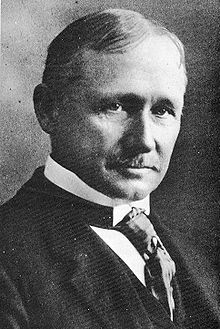 11
اصول مديريت در نظام مديريت علمی تيلور
تیلور در ابتدای به عنوان کارگر یدی 12 سال کار کرد و در  همان شرکت مدیر اصلی شد و  در سال 1883 از طریق تحصیل شبانه در موسسه استیونس موفق به اخذ مدرک مهندسی مکانیک گردید.
12
تعریف :
انسان درجه یک (FIRST CLASS):دارای انگیز ه بالاست و کار خودش را به سمت جلو پیش می برد به جای آنکه وقتش را هدر دهد یا اینکه نتیجه را محدود سازد چنین انسانی به طور ایده آل می بایست برای وظیفه ای مناسب انتخاب گردد و تحت حمایت مدیریت از طریق انگیزه های مالی قرار گیرد.
13
انسان متوسط:
تمایل یک انسان متوسط به سوی کار کردن با یک سرعت آهسته و آسان است.
14
اشاره :
گرد آوری مردان زیادی سر یک کار مشابه و با یک میزان یکنواخت حقوق برای هر روز ،به تدریج اما مطمیناآنها را  تا تبدیل به  ضعیفترین و کم اثر گذار ترین افراد ، خواهد کرد.
انسان متوسط پس از یک سری اندیشه ها  و تفکرات و مشاهدات در مورد نقش خود، یا فشار بیرونی است که وی یک گام سریعتر بر می دارد.و می تواند به انسان فرست کلاس تبدیل شود.
15
یک تجربه: کارخانه دوچرخه سازی
نتیجه منفی: اخراج کارگران اضافی و اعتراض به روش های تیلور
16
.
منافع کارکنان هيچگونه مغايرتي با مقاصد مديران ندارد ، و منافع مشترک اين دو دسته در صورتي تامين مي شود که کارفرمايان قادر باشند در اثر افزايش بازده و نيروي توليدي کارکنان ، ميزان سود خود را بالا ببرند و به اين ترتيب بر مقدار مزد کارگران بيافزايند .
بنابراين افزايش مزد کارکنان با ازدياد سود کارفرمايان ارتباط دارد و اين دو منظور فقط با افزايش کارائي دستگاه از طريق به کاربردن اصول زير تحقق مي يابد :
تعيين صريح وظايف روزانه هريک از کارکنان دستگاه
يکنواخت کردن شرايط انجام کار
پاداش کافي براي کار خوب
انفصال در صورت کوتاهي
17
نگاهی کوتاه به افکار آدام اسمیت
اسمیت سه دلیل را برای افزایش خروجی به خاطر تقسیم کار ، مطرح می کند که عبارتند از : 
1- افزایش مهارت کارگر در نتیجه تقسیم کار
2- صرفه جویی در زمانی که عمدتاََ به خاطر تغییر از  یک مرحله به مرحله دیگر از بین می رفت.
3- افزایش اختراع ابزارآلات و وسایل  کار
اصول مديريت در نظام مديريت علمی تيلور
اصل اول
مدیریت باید علمی باشد روش علمی جانشین روش تجربه و خطا گردیده و باید با مطالعه علمی کار بهترین روش اجرای کار را پیدا کرد و به صورت دستورالعمل به کارکنان ابلاغ کرد.مطالعه علمی کار شامل حرکت سنجی و زمان سنجی و تعیین استاندارد تولید و کارکرد بر اساس ان است
18
اصل دوم
انتخاب کارکنان باید اساس علمی داشته باشد و با استفاده از روش ها و فنون علمی افراد برای کار انتخاب شوند که مهارت و توانایی های لازم برای انجام موثر و موفقیت آمیز آن را داشته باشد .
19
اصل سوم
آموزش و تربیت کارکنان باید جنبه علمی داشته باشد.
20
اصل چهارم
روابط نزدیک و دوستانه و روحیه همکاری بین مدیریت و کارکنان و تقسیم کار و مسولیت به طور مساوی میان مدیران و کارکنان به طوری که برنامه ریزی و کارهای فکری را مدیران و کارهای جسمی توسط کارکنان انجام شود.
21
روش های اجرای اصول چهار گانه تیلور
زمان سنجی با استفاده از روش ها و ابزار های مناسب به منظور صرفه جویی در زمان انجام کار 
اعمال سرپرستی چند جانبه 
استاندارد کردن کلیه وسایل و ابزار و اعمال و حرکات کارکنان در انجام کار
کاربرد اصل استثنا در مدیریت 
استفاده از دستورالعمل و شرح وظایف برای انجام کار تشویقی
22
ادامه روش اجرای اصول تیلور
به کارگیری نظام دستمزد متفاوت – نظام نرخ دستمزد کاری
 استفاده از سیستم راهنما برای طبقه بندی کردن محصولات و ابزارهای به کار رفته در تولید
 استفاده از یک نظام کار ساده  و تکراری
 به کار گیری روش حسابداری بهای تمام شده
23
نکات مثبت طرح تیلور
تیلور با تاکید بر شیوه مدیریت علمی توانست تولید سازمان را  افزایش داد و نهایتا با سهیم کردن کارگران در منافع مادی  ناشی از صرفه جویی ، تلاش همگانی و تولید بیشتر موجبات  تشویق هر چه بیشتر آنان را در ازدیاد سطح تولید فراهم کرد.
24
انتقادات وارده به تیلور
اتکاء شديد به مدل انسانِ اقتصادی و انگيزه های مادی 
پرداخت مزد و پاداش براساس زمان سنجی و کارسنجی 
کاهش توجه به نقش افراد و نگاه به آنها همانند نگاه به ابزار و وسائل کار 
 عدم توجه به مسائل روحی و عاطفی  کارکنان
مغایرت با روح دموکراسی آمریکا
25
همکار ان و متاثران تیلور
مهندس گانت – طراح چارت گانت
فرانک گیلبرت- معتقد بع یافتن بهترین روش برای انجام کار
لیلیان گیلبرت – ارزیابی کار و زمان
26
خلاصه:
مدیریت علمی تیلور که بر اساس بر اساس کارسنجی ، زمان سنجی، فرد سنجی استوار است مقدمه تحولات بزرگی در افکار فنون مدیریت در صنایع و موسسات دولتی کشورهای جهان شد .
هرچند هدف تیلور در ابتدا بر استفاده از این روش ها در سطح وظایف عملیاتی بود اما با رواج اندیشه او این روش ها در سایر فعالیت های سازمانی در کاربرد پیدا کرد .و هنوز هم دستاوردهای او در بسیاری از شرکت ها هنوز رواج  دارد.
27
اعلامیه تیلور:
پایه و اساس مدیریت علمی تیلور بیان می دارد که منافع کارفرما و کارگر یکسان بوده و موفقیت کارفرما نمی تواند مدت مدیدی و جود داشته باشد مگر آنکه همراه موفقیت کارمند باشد و بر عکس
28
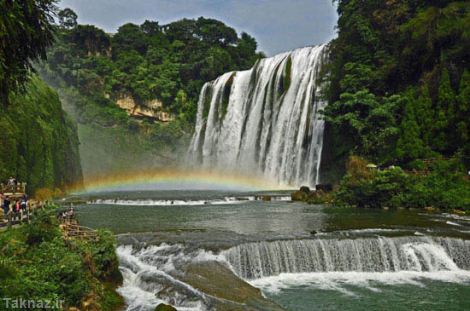 پایان